Video: Tracking and Action Recognition
EECS 442 – Prof. David Fouhey
Winter 2019, University of Michigan
http://web.eecs.umich.edu/~fouhey/teaching/EECS442_W19/
Today: Tracking Objects
Goal: Locating a moving object/part across video frames
This class:
Examples
Probabilistic Tracking
Kalman filter
Particle filter
Slide credit: D. Hoiem
Tracking Examples
Video credit: B. Babenko
Tracking Examples
Best Tracking
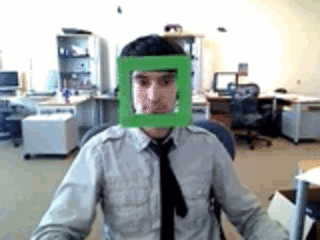 Slide credit: B. Babenko
Difficulties
Erratic movements, rapid motion
Occlusion
Surrounding similar objects
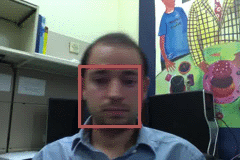 Slide credit: D. Hoiem
Tracking by Detection
Tracking by detection:
Works if object is detectable
Need some way to link up detections
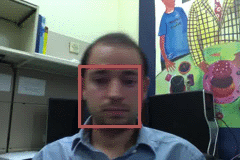 Slide credit: D. Hoiem
Tracking With Dynamics
Based on motion, predict object location
Restrict search for object
Measurement noise is reduced by smoothness
Robustness to missing or weak observations
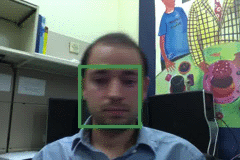 Slide credit: D. Hoiem
Strategies For Tracking
Tracking with motion prediction:
Predict object’s state in next frame. 
Fuse with observation.
Slide credit: D. Hoiem
General Tracking Model
State X: actual state of object that we want to estimate. 
Could be: Pose, viewpoint, velocity, acceleration.
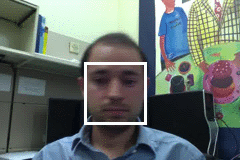 Observation Y: our “measurement” of state X. Can be noisy.  At each time step t, state changes to Xt, get Yt.
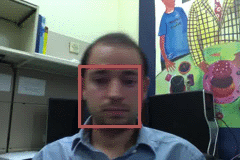 Slide credit: D. Hoiem
Steps of Tracking
Prediction: What’s the next state of the object given past measurements
Correction: Compute updated estimate of the state from prediction and measurements
Slide credit: D. Hoiem
Simplifying Assumptions
Only immediate past matters (Markovian)
Measurement depends only on current state
(Independence)
X0
X1
Xt-1
Xt
…
Yt-1
Y1
Y0
Yt
Slide credit: D. Hoiem
Problem Statement
Have models for:
(1) P(next state) given current state / Transition
(2) P(observation) given state / Observation
Want to recover, for each timestep t
Slide credit: D. Hoiem
Probabilistic tracking
Base case: 
Start with initial prediction/prior: P(X0)
For the first frame, correct this given the first measurement: Y0=y0
Slide credit: D. Hoiem
Probabilistic tracking
Base case: 
Start with initial prediction/prior: P(X0)
For the first frame, correct this given the first measurement: Y0=y0



Each subsequent step:
Predict Xt given past evidence
Observe yt: correct Xt given current evidence
Slide credit: D. Hoiem
Prediction
Given P(Xt-1|y0,…,yt-1) want P(Xt|y0,…,yt-1)
Total 
probability
Condition on Xt-1
Markovian
dynamicsmodel
corrected estimatefrom previous step
Slide credit: D. Hoiem
Correction
Given P(Xt|y0,…,yt-1) want P(Xt|y0,…,yt-1,yt)
Bayes 
Rule
Independence
Assumption
Condition
on Xt
Slide credit: D. Hoiem
Correction
Given P(Xt|y0,…,yt-1) want P(Xt|y0,…,yt-1,yt)
Predicted
estimate
observationmodel
Bayes 
Rule
Independence
Assumption
Condition
on Xt
Normalization
Factor
Slide credit: D. Hoiem
Summarize
Transition
P(state given past)
Observation
P(state given past+present)
Prediction:
Correction:
Nasty integrals! Also these are probability distributions
Solution 1 – Kalman Filter
What’s the product of two Gaussians?
Gaussian
What do you need to keep track of for a multivariate Gaussian?
Mean, Covariance

Kalman filter: assume everything’s Gaussian
Solution 1 – Kalman Filter
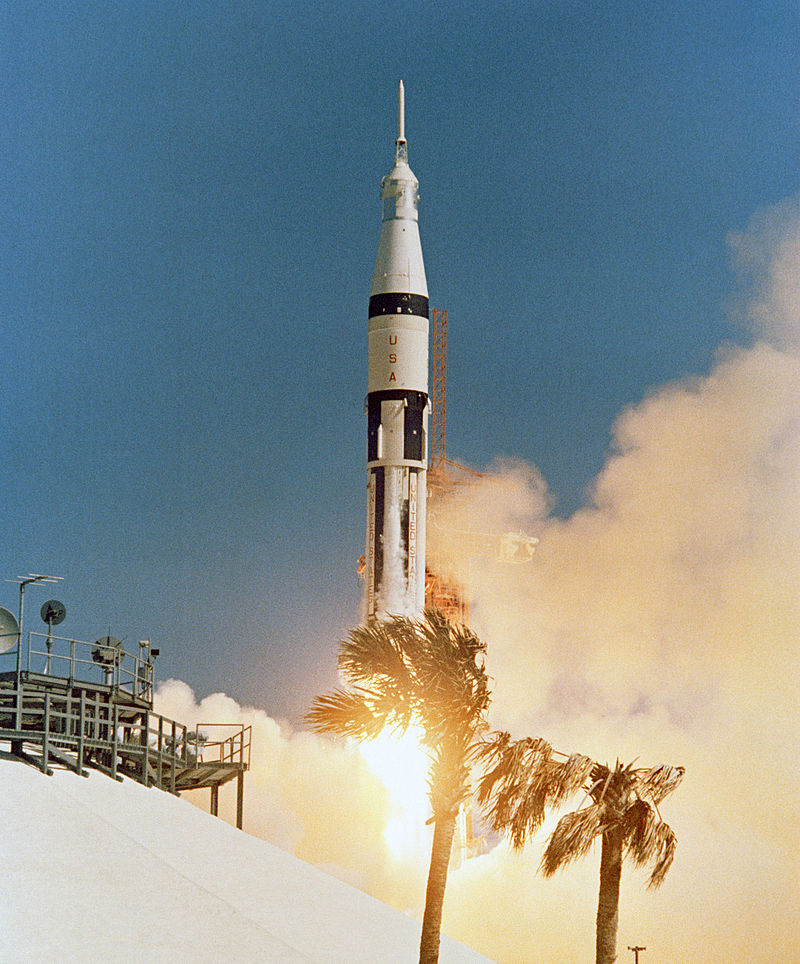 “The Apollo computer used 2k of magnetic core RAM and 36k wire rope [...]. The CPU was built from ICs [...]. Clock speed was under 100 kHz”
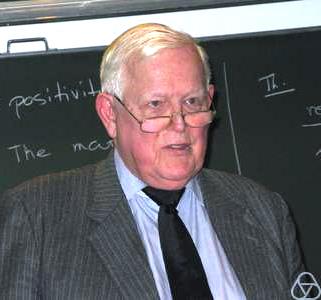 Rudolf 
Kalman
Photo, Quote credit: Wikipedia
Comparison
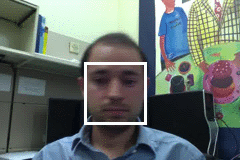 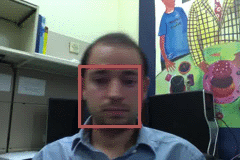 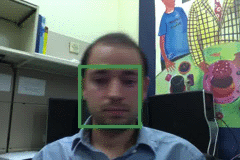 Ground Truth
Observation
Correction
Slide credit: D. Hoiem
Example: Kalman Filter
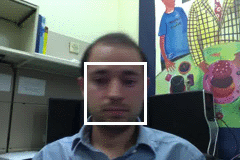 Ground
Truth
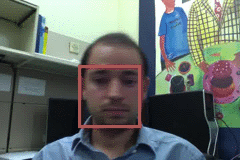 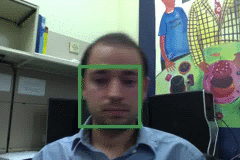 Observation
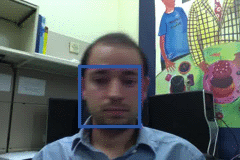 Correction
Prediction
Slide credit: D. Hoiem
Propagation of Gaussian densities
Expected 
change
Current state
(a)
(b)
(d)
(c)
Decent model if there is just one object, but localization is imprecise
Uncertainty
Observation and Correction
Slide credit: D. Hoiem
Particle filtering
Represent the state distribution non-parametrically
Prediction: Sample possible values Xt-1 for the previous state
Correction: Compute likelihood of Xt based on weighted samples and P(yt|Xt)
M. Isard and A. Blake, CONDENSATION -- conditional density propagation for visual tracking, IJCV 29(1):5-28, 1998
Non-parametric densities
Expected change
Current state
(a)
(b)
Good if there are multiple, confusable objects (or clutter) in the scene
(d)
(c)
Uncertainty
Observation and Correction
Slide credit: D. Hoiem
Particle Filtering
Particle Filtering More Generally
Object tracking: 
State: object location 
Observation: detect bounding box
Transition: assume constant velocity, etc.

Vehicle tracking:
State: car location [x,y,theta] + velocity
Observation: register location in map
Transition: assume constant velocity, etc.
Particle Filtering More Generally
In General
If you have something intractable:
Option 1: Pretend you’re dealing with Gaussians, everything is nice
Option 2: Monte-carlo method, don’t have to do intractable math
MD-Net
Offline: train to differentiate between target and bg for K different targets
Online: fine-tune network in new sequence
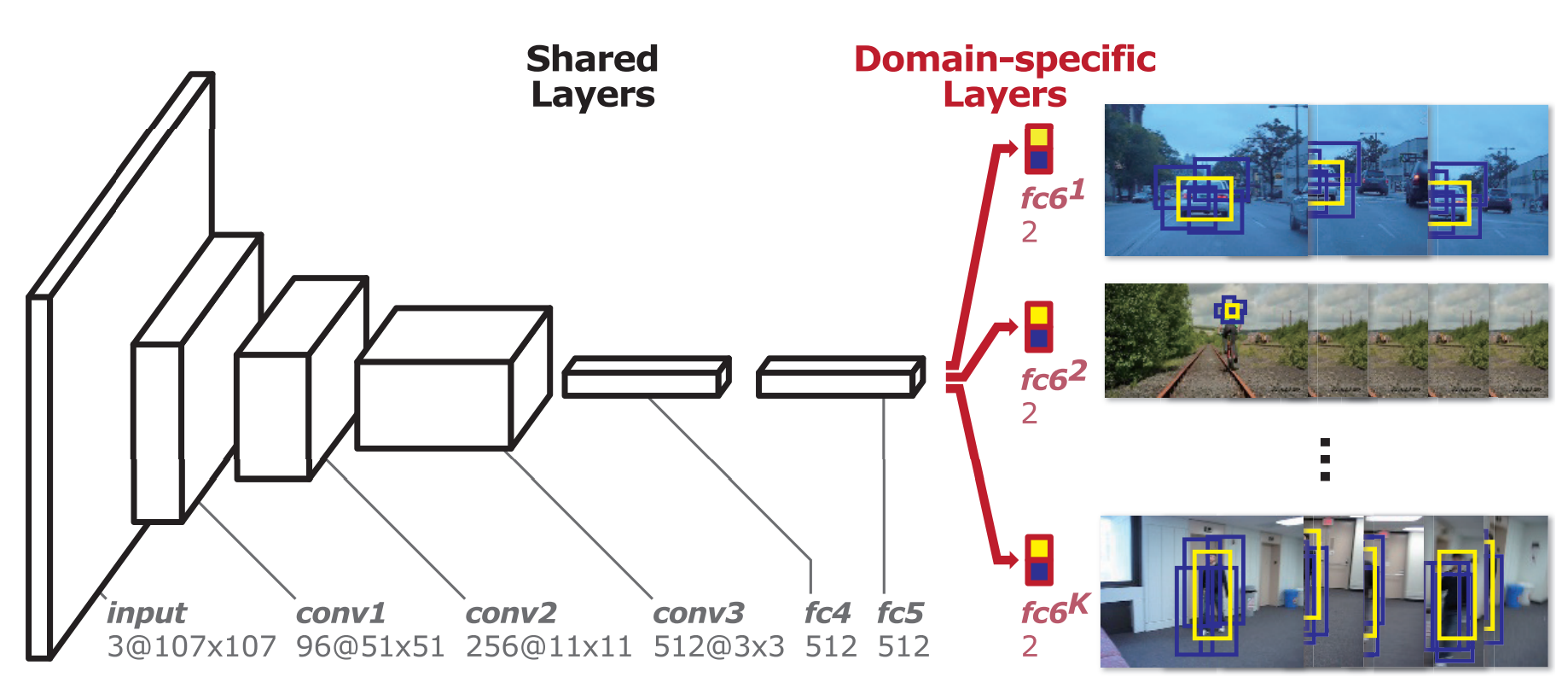 Nam and Han, CVPR 2016, Learning Multi-Domain Convolutional Neural Networks For Visual Tracking
Nam and Han, CVPR 2016, Learning Multi-Domain Convolutional Neural Networks For Visual Tracking
Tracking Issues
Initialization
Manual (click on stuff)
Detection
Background subtraction
Slide credit: D. Hoiem
Detour: Background Subtraction
Moving in Time
Moving only in time, while not moving in space, has many advantages
No need to find correspondences
Can look at how each ray changes over time
In science, always good to change just one variable at a time
This approach has always interested artists (e.g. Monet)
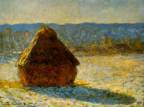 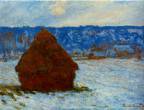 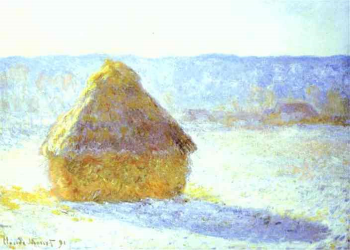 Slide credit: A. Efros
Image Stack
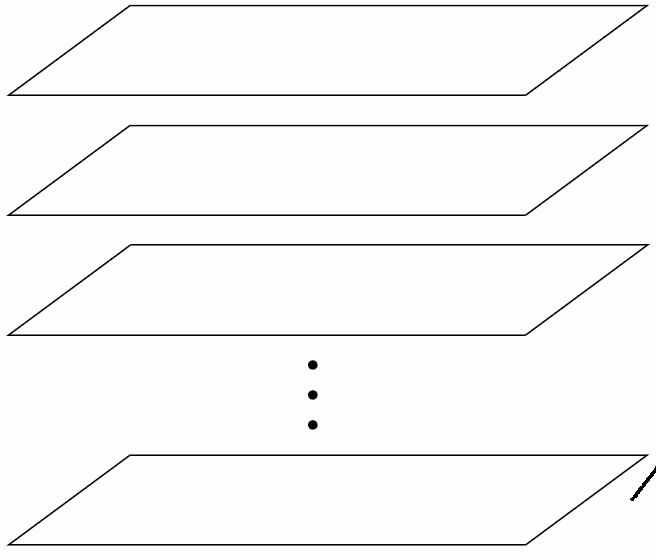 255
time
0
t
As can look at video data as a spatio-temporal volume
If camera is stationary, each line through time corresponds to a single ray in space
We can look at how each ray behaves 
What are interesting things to ask?
Slide credit: A. Efros
Example
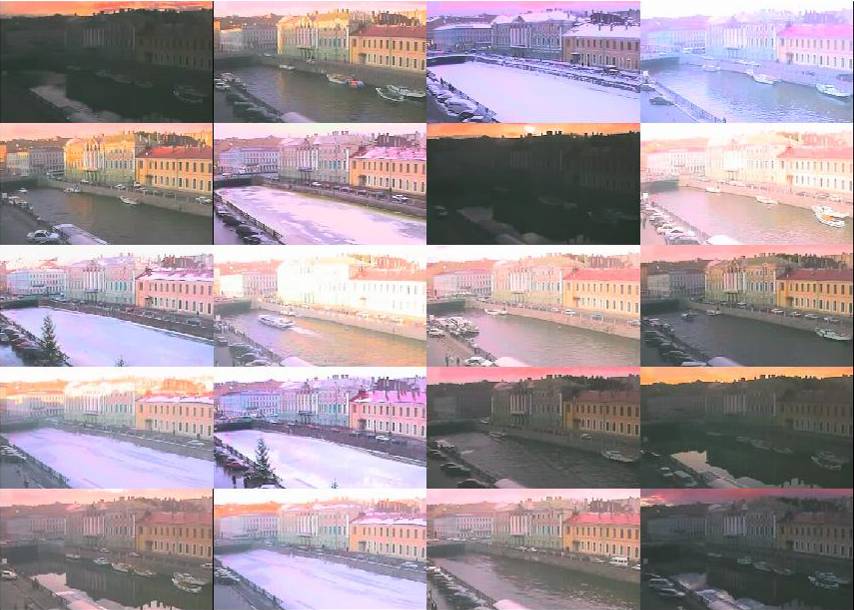 Slide credit: A. Efros
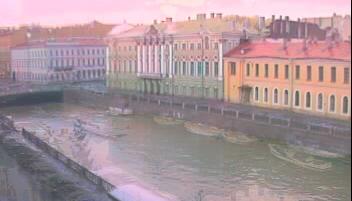 Median Image
Examples
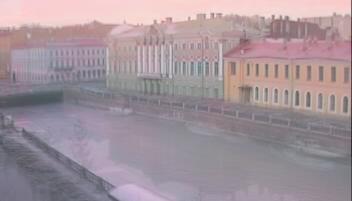 Average image
Slide credit: A. Efros
Average/Median Image
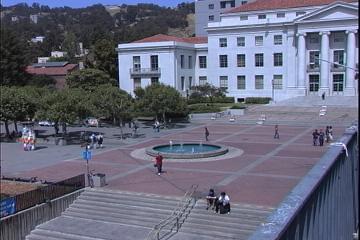 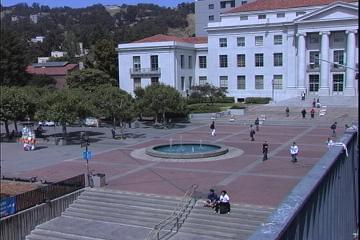 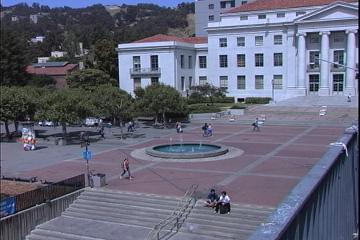 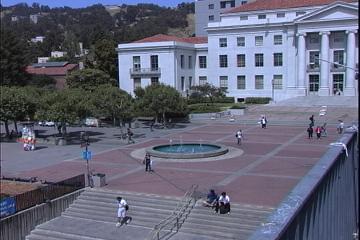 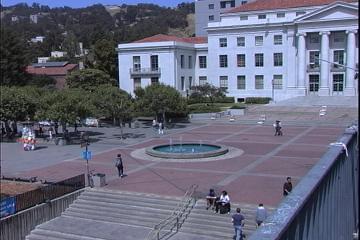 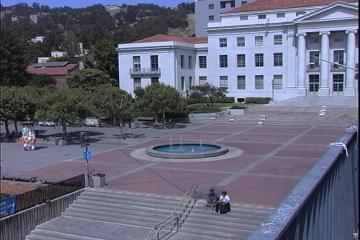 Slide credit: A. Efros
Background Subtraction
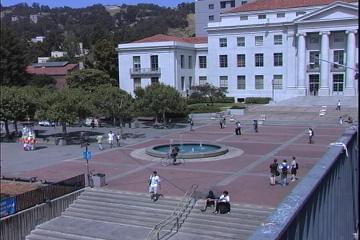 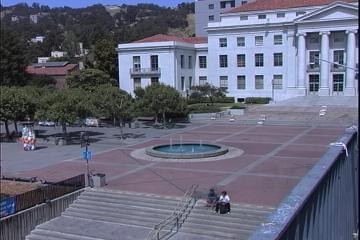 -
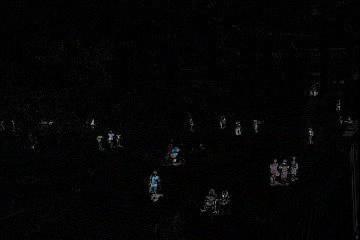 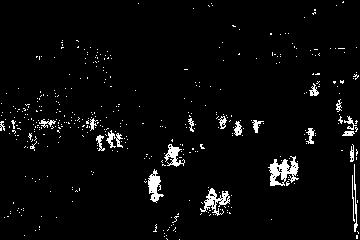 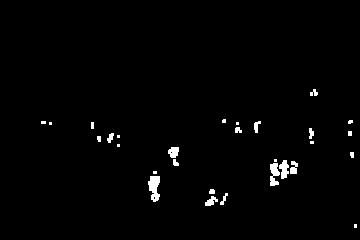 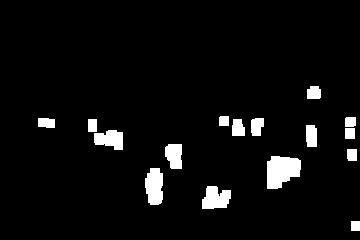 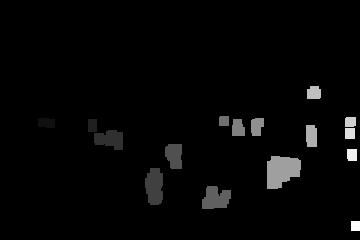 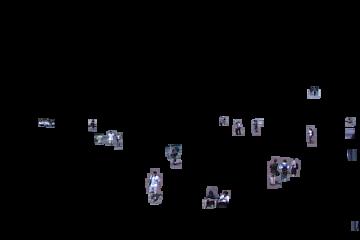 =
Slide credit: A. Efros
Tracking Issues
Initialization
Getting observation and dynamics models
Observation model: match template or use trained detector
Dynamics Model: specify with domain knowledge
Slide credit: D. Hoiem
Tracking Issues
Initialization
Getting observation and dynamics models
Combining prediction vs correction:
Dynamics too strong: ignores data
Observation too strong: tracking = detection
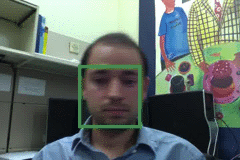 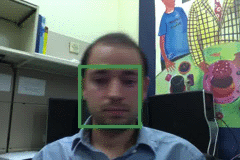 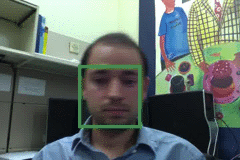 Too strong observation model
Too strong dynamics model
Slide credit: D. Hoiem
Tracking Issues
Initialization
Getting observation and dynamics models
Combining prediction vs correction
Data association:
Need to keep track of which object is which. Particle filters good for this
Slide credit: D. Hoiem
Tracking Issues – Data Association
Tracking Issues
Initialization
Getting observation and dynamics models
Combining prediction vs correction
Data association
Drift
Errors can accumulate over time
Slide credit: D. Hoiem
Drift
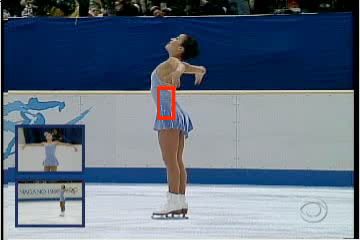 D. Ramanan, D. Forsyth, and A. Zisserman. Tracking People by Learning their Appearance. PAMI 2007.
Things to remember
Tracking objects = detection + prediction

Probabilistic framework
Predict next state
Update current state based on observation

Two simple but effective methods
Kalman filters: Gaussian distribution
Particle filters: multimodal distribution
Slide credit: D. Hoiem
Action Recognition
Image recognition: 
Input: HxWx3 image
Output: F-dimensional output

Action recognition
Input: ?x?x? video 
Output: F-dimensional output
Datasets – KTH
#Classes: 6, Videos: 2391, Source: Lab, Year: 2004
Recognizing Human Actions: A Local SVM Approach
C. Schuldt, I. Laptev, B. Caputo
Datasets – UCF 101
#Classes: 101, #Videos: 9,511, Source: YouTube, Year: 2012
UCF101: A Dataset of 101 Human Action Classes From Videos in The Wild.
K. Soomro, A. Zamir, M. Shah
Datasets – Kinetics
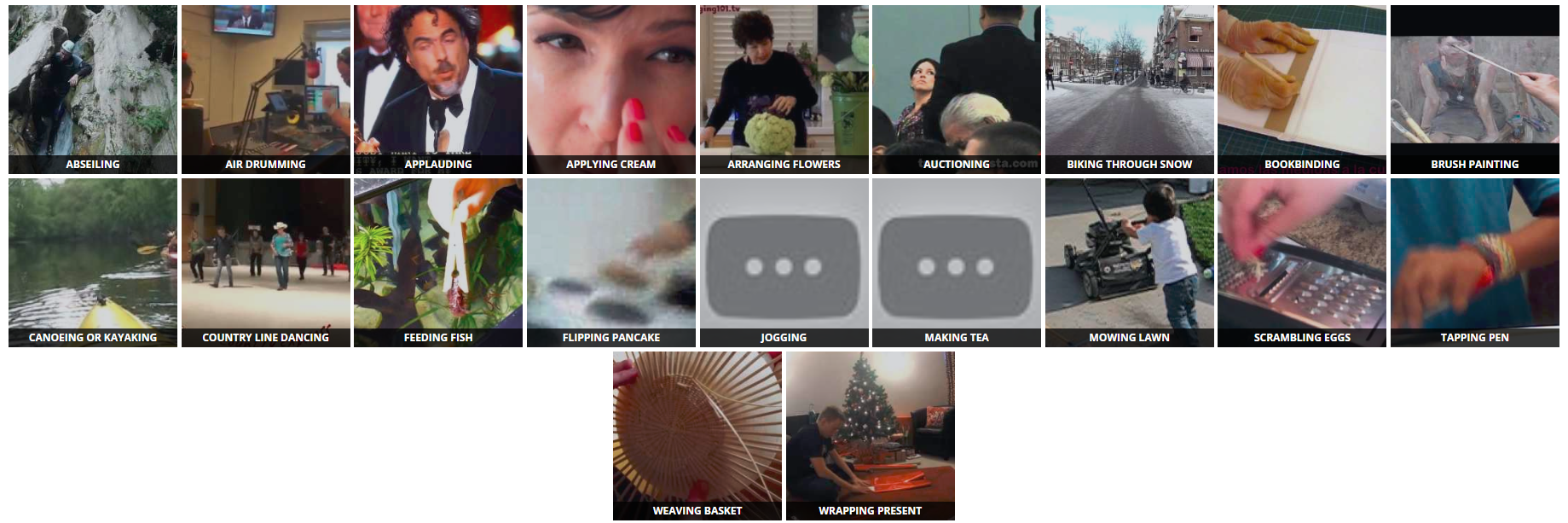 #Classes: 400, #Videos: 240K, Source: YouTube, Year: 2017
The Kinetics Human Action Video Dataset
W. Kay, J. Carreira,  K. Simonyan, B. Zhang, C. Hillier, S. Vijayanarasimhan, F. Viola, T. Green, T. Back, P. Natsev, M. Suleyman, A.  Zisserman,
Models for Action Recognition
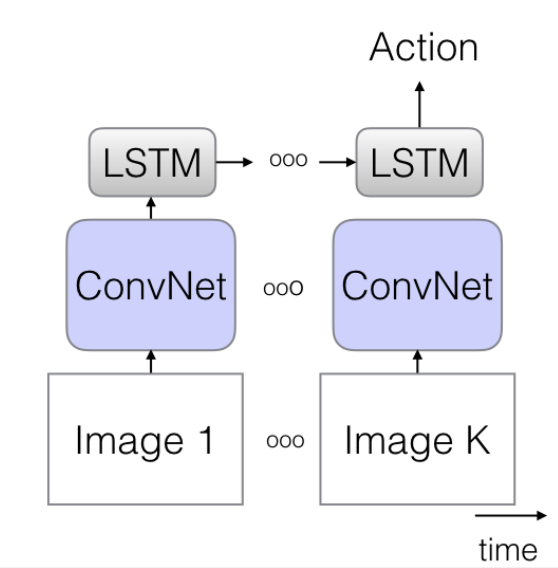 Take learned sequence modeler (also used in language tasks, e.g., sentence -> sentiment)
Feed in convnet activations as opposed to words
Diagram credit: J. Carreira, A. Zisserman
Models for Action Recognition
One network (Image) takes HxWx3 image
Other network (Flow) takes HxWx2*N image
Add them together
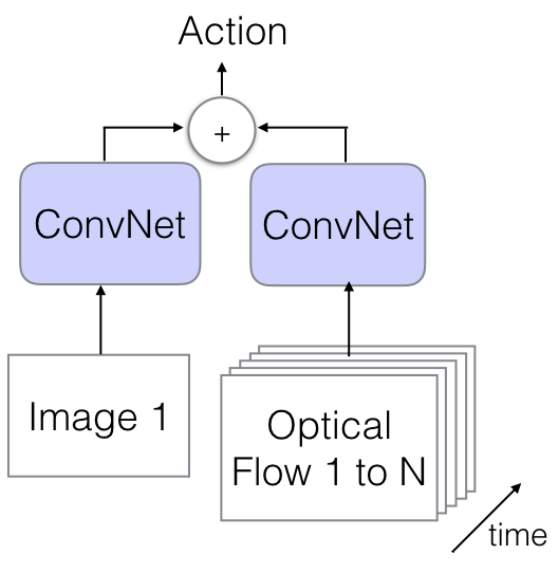 Diagram credit: J. Carreira, A. Zisserman
Models for Action Recognition
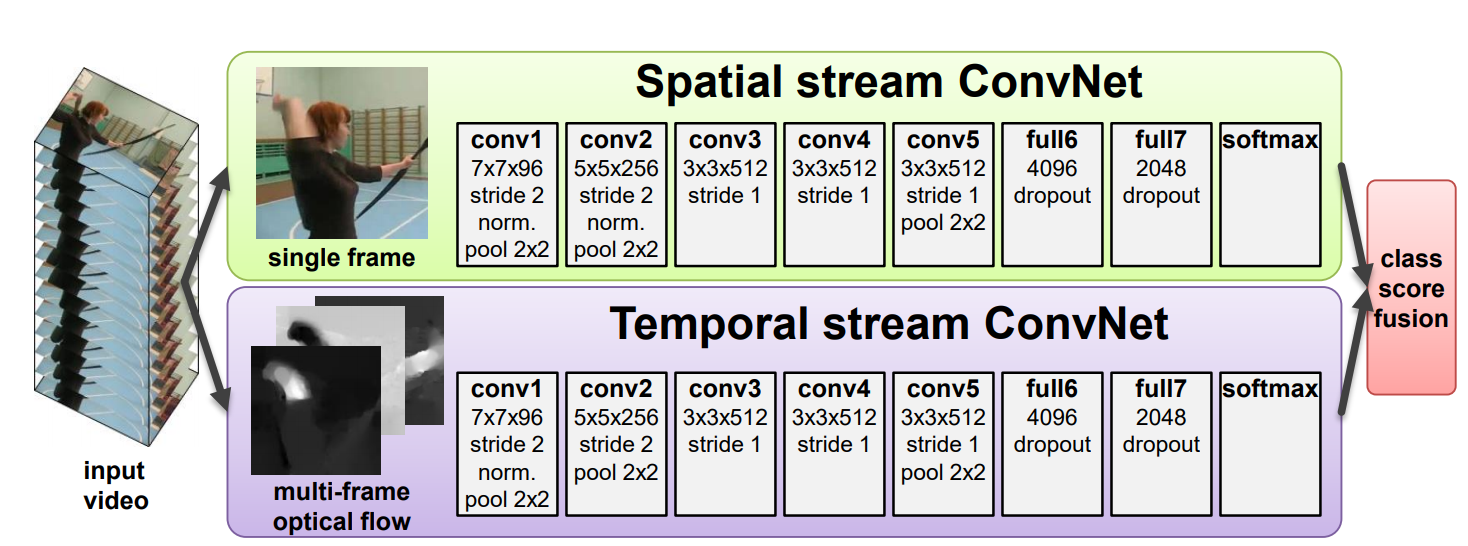 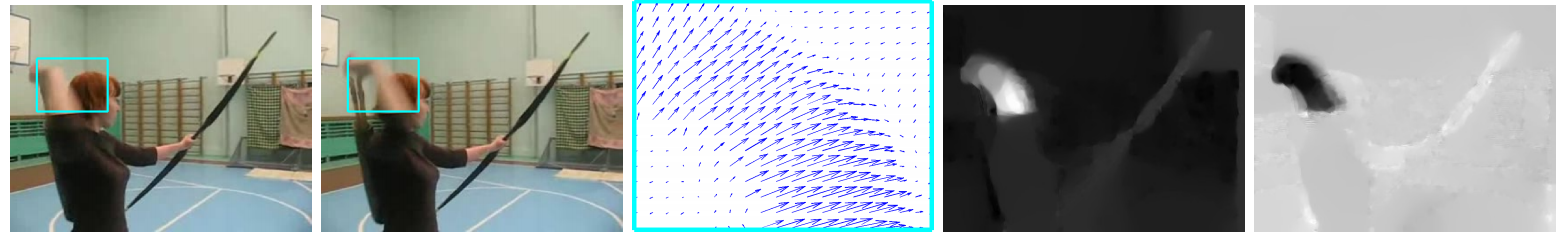 Diagram credit: J. Carreira, A. Zisserman
Models for Action Recognition
Dump all the frames in as a HxWx3xN tensor
Convolutions are 3D
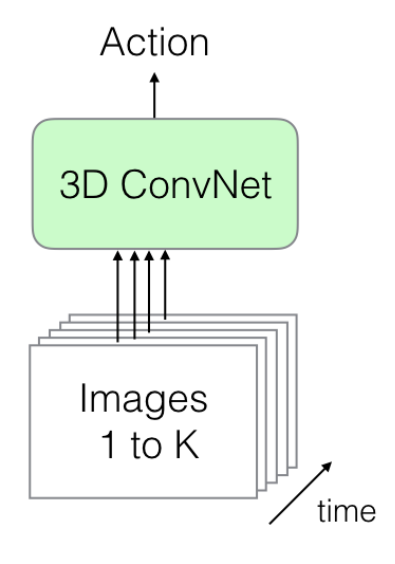 Diagram credit: J. Carreira, A. Zisserman
Models for Action Recognition
Filters pick up on spatial patterns and motion patterns
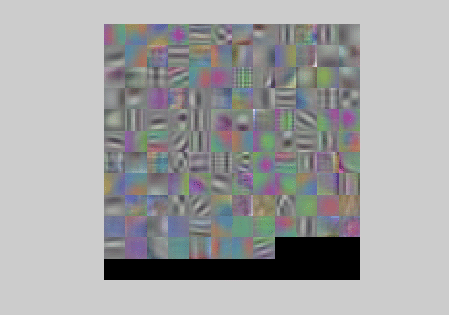 Models for Action Recognition
RGB frames go in as HxWx3xN tensor
Flow frames in as HxWx2xN tensor
Convolutions are 3D
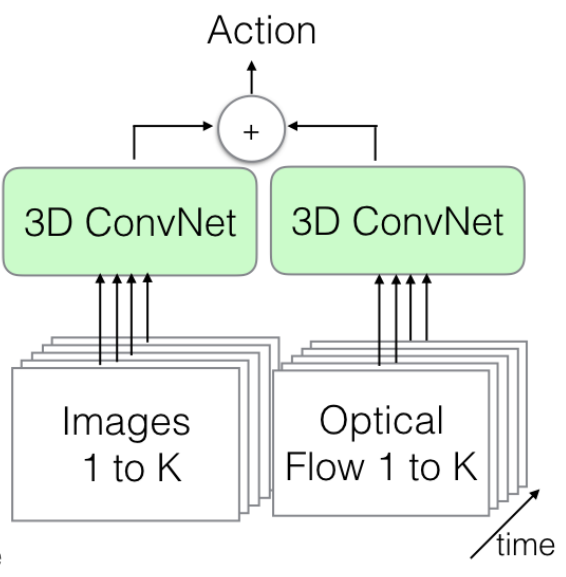 Diagram credit: J. Carreira, A. Zisserman
Comparisons
Take-homes: 
Flow + RGB does best
3D Convolutions does best
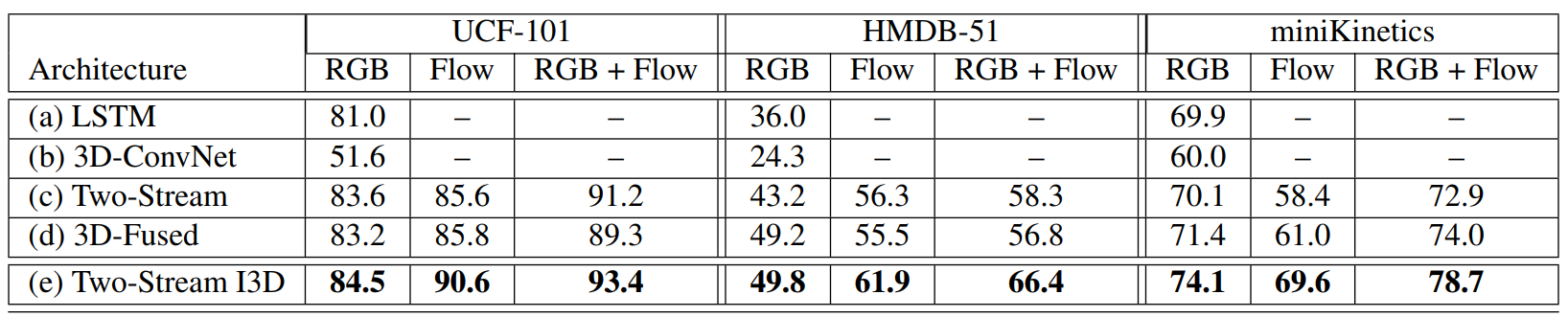 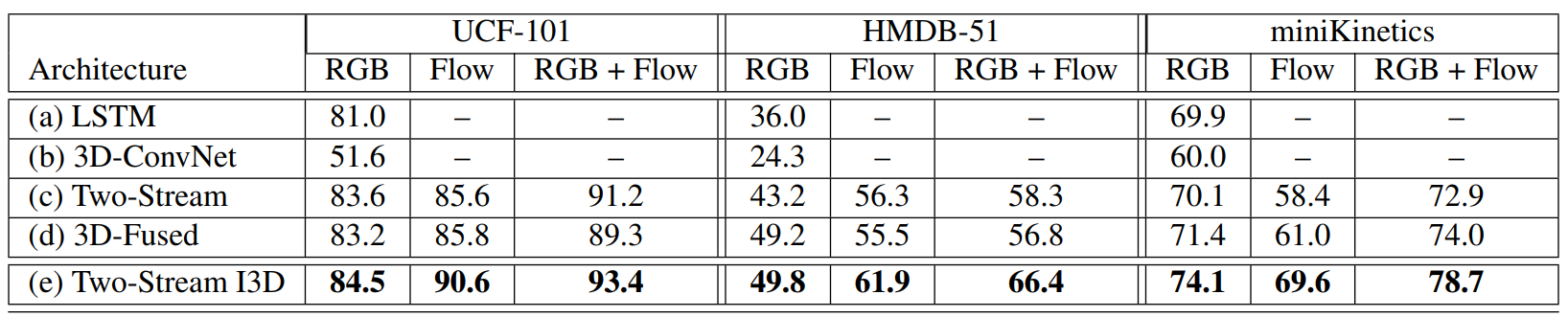 Hmm… #1
Just looking at independent frames does shockingly well.
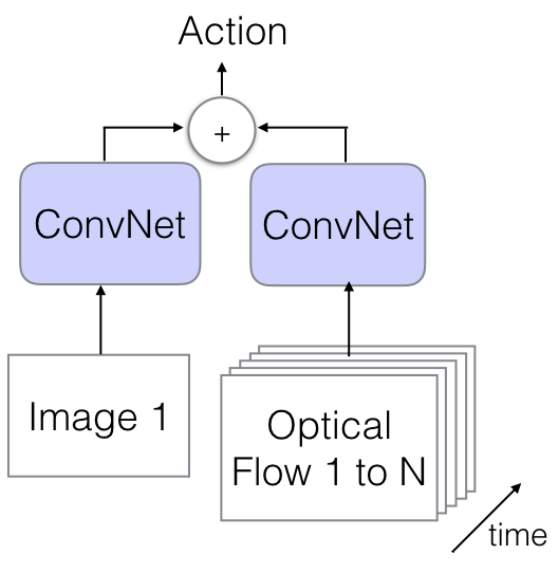 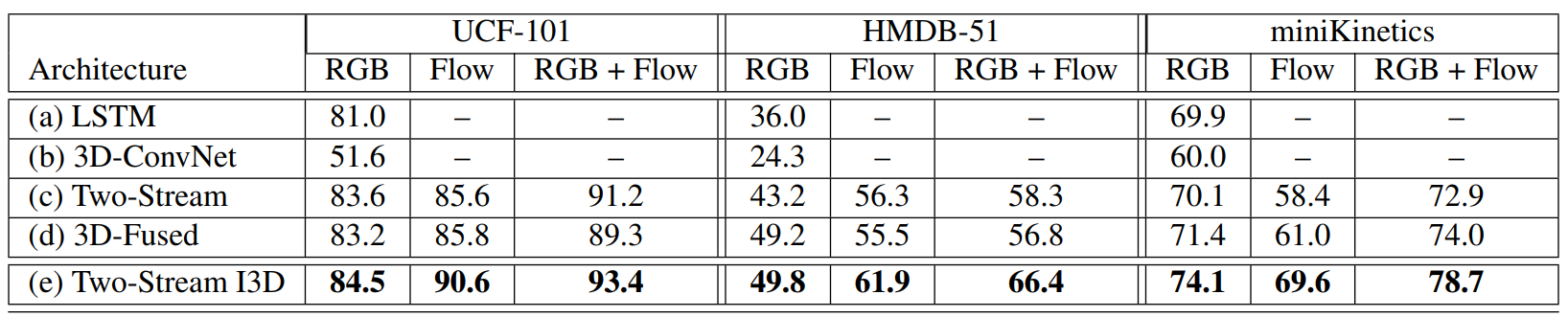 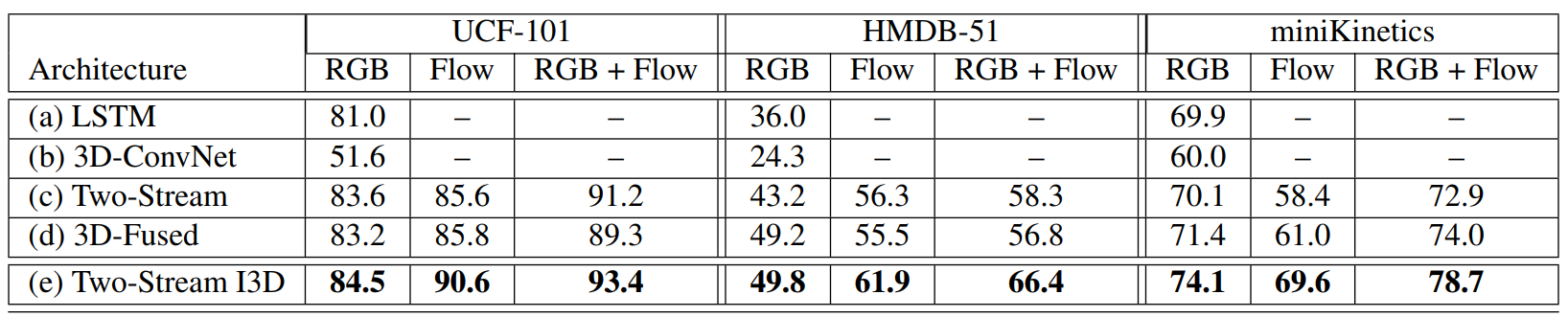 Hmm… #2
Using optical flow as input improves things. If flow is so important, can’t it just learn this on its own?
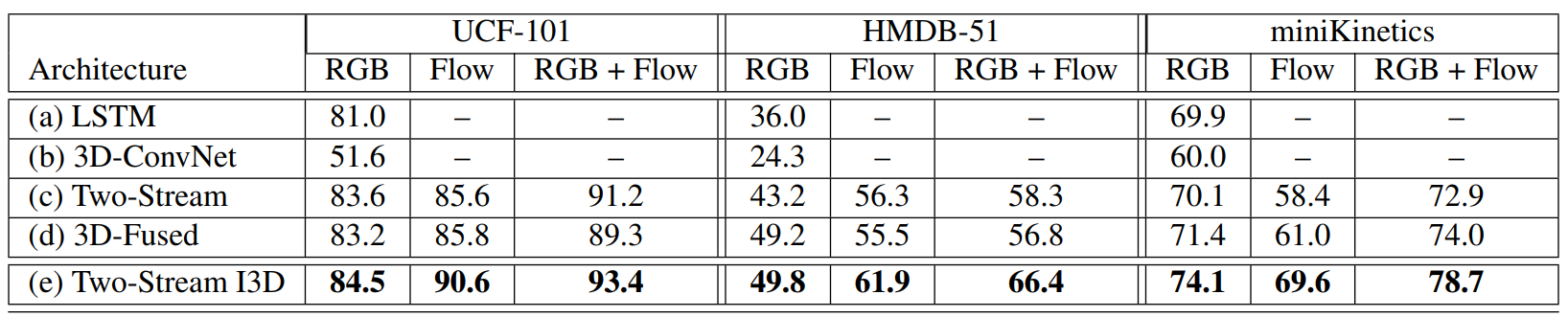 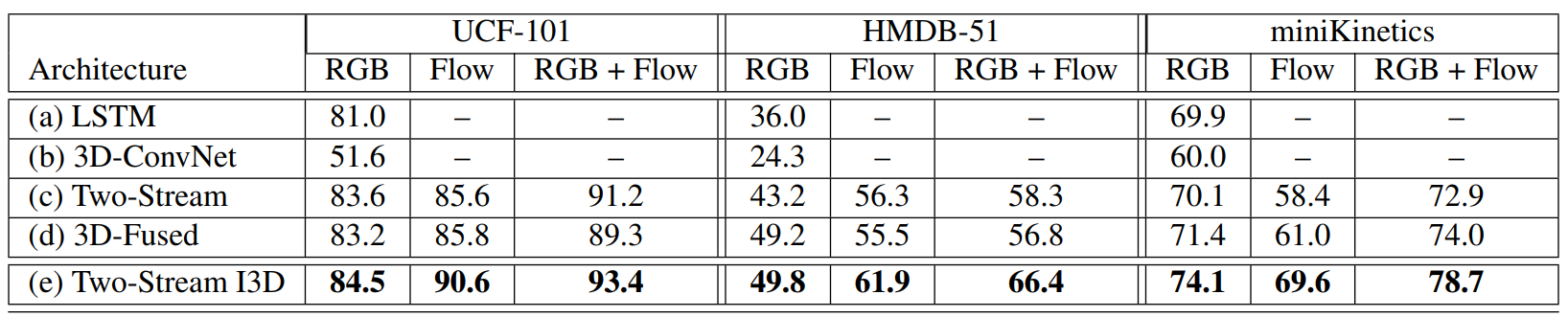